НАПИСАНИЕ РАЗДЕЛИТЕЛЬНЫХ  Ь И  Ъ
РАЗДЕЛИТЕЛЬНЫЙ  Ь
Как сидеть за столом
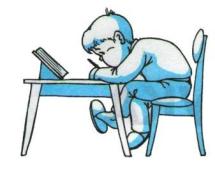 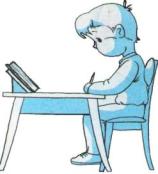 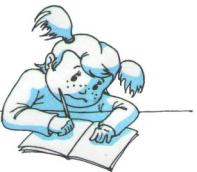 Как расположить тетрадь
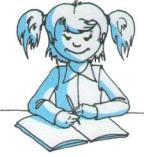 Как держать ручку
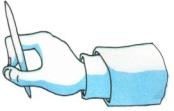 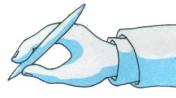 ь
полёт       —       пол   ёт
по[лۥо]т             по[лۥйۥо]т
  солю       —       сол   ю
со[лۥу]            со[лۥйۥу]
ь
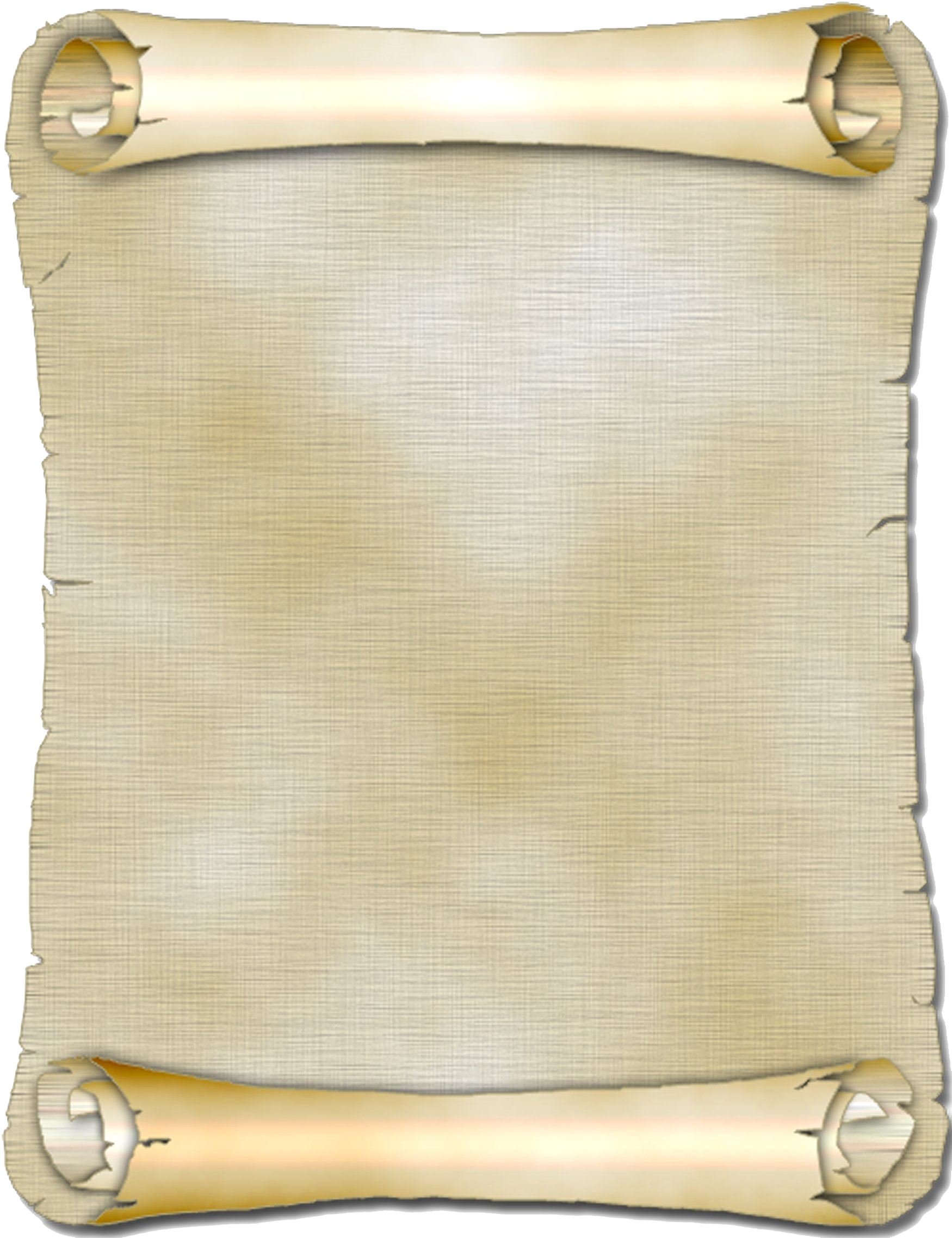